ГОСУДАРСТВЕННЫЕ УСЛУГИ ОРГАНОВ    ГОСУДАРСТВЕННЫХ   ДОХОДОВ  ОБЛАСТИ
Органами государственных доходов  области оказываются 
 34 видов государственных услуг, 
включенные в Реестр государственных услуг Постановлением  Правительства Республики Казахстан 
от 18 сентября 2013 года № 983
20 услуг
 в налоговой сфере
14 услуг 
в таможенной сфере
Стандарты  оказания государственных услуг утверждены приказом Министерства финансов Республики Казахстан
 от 27.04.2015г. №284 
  Регламенты государственных услуг утверждены приказом Министерства финансов Республики Казахстан
 от 04.06.2015г. №348
Реестр государственных услуг, оказываемых  органами государственных доходов области
налоговая сфера
Регистрационный учет лица, занимающегося частной практикой;
Регистрация налогоплательщиков;
Регистрационный учет плательщиков налога на добавленную стоимость;
Присвоение персонального идентификационного номера (ПИН-код) производителям (импортерам) отдельных видов нефтепродуктов, а также на товары производителей и импортеров некоторых видов подакцизной продукции, авиационного топлива и мазута;
Выдача лицензии на хранение и оптовую реализацию алкогольной продукции, за исключением деятельности по хранению и оптовой реализации алкогольной продукции на территории ее производства;
Выдача лицензии на хранение и розничную реализацию алкогольной продукции, за исключением деятельности по хранению и розничной реализации алкогольной продукции на территории ее производства;
Представление сведений об отсутствии (наличии) налоговой задолженности, учет по которым ведется в органах государственных доходов;
Выдача справки о суммах полученных доходов из источников в Республике Казахстан и удержанных (уплаченных) налогов;
9.  Подтверждение резидентства Республики Казахстан;
10.Приостановление (продление, возобновление) представления налоговой отчетности;
11. Прием налоговой отчетности;
12. Отзыв налоговой отчетности;
13. Проведение зачетов и возвратов уплаченных сумм налогов, платежей в бюджет, пени, штрафов;
14. Возврат налога на добавленную стоимость из бюджета;
15. Возврат подоходного налога, удержанного у источника выплаты;
16. Изменение сроков исполнения налогового обязательства по уплате налогов и (или) плат;
17. Прием налоговых форм при экспорте (импорте) товаров в Евразийском экономическом союзе;
18. Постановка и снятие с учета контрольно-кассовых машин (ККМ); 
19. Выдача выписок из лицевого счета о состоянии  расчетов с бюджетом, а также по социальным платежам;
20. Апостилирование официальных документов, исходящих из структурных подразделений Министерства финансов Республики Казахстан и (или) их территориальных подразделений.
таможенная сфера
1.  Включение в реестр таможенных перевозчиков;
2.  Принятие предварительных решений о происхождении товаров;
3.  Принятие предварительных решений по классификации товара;
4.  Выдача решения о классификации товара в несобранном или разобранном виде, в том числе в некомплектном или незавершенном виде, ввоз которого предполагается различными партиями в течение определенного периода времени;
5.  Таможенная очистка товаров
6.  Выдача свидетельства о допущении транспортного средства международной перевозки к перевозке товаров под таможенными пломбами и печатями;
7.   Включение в реестр владельцев мест временного хранения;
8.   Включение в реестр владельцев магазинов беспошлинной торговли;
9.   Включение в реестр владельцев складов хранения собственных товаров;
10. Регистрация  исполнения обязанности по уплате таможенных пошлин, налогов, специальных, антидемпинговых, компенсационных пошлин, а также обеспечение исполнения обязанностей юридического лица, осуществляющего деятельность в сфере таможенного дела, и (или) уполномоченного экономического оператора;
11. Изменение сроков уплаты  ввозных таможенных пошлин;
12. Прием таможенной декларации на транспортное средство;
13. Прием пассажирской таможенной декларации;
14. Прием транзитной декларацииекларации на транспортное средство
Виды государственных услуг, оказываемых на областном уровне – Департаментом государственных доходов по Северо-Казахстанской области
налоговые услуги
таможенные услуги
Включение в реестр таможенных перевозчиков;
Принятие предварительных решений о происхождении товаров;
Принятие предварительных решений по классификации товара; 
Выдача решения о классификации товара в несобранном или разобранном виде, в том числе в некомплектном или незавершенном виде, ввоз которого предполагается различными партиями в течение определенного периода времени;
Таможенная очистка товаров; 
Выдача свидетельства о допущении транспортного средства международной перевозки к перевозке товаров под таможенными пломбами и печатями;
Включение в реестр владельцев мест временного   хранения;
Включение в реестр владельцев магазинов беспошлинной торговли;
Включение в реестр владельцев складов хранения собственных товаров;
Регистрация  исполнения обязанности по уплате таможенных пошлин, налогов, специальных, антидемпинговых, компенсационных пошлин, а также обеспечение исполнения обязанностей юридического лица, осуществляющего деятельность в сфере таможенного дела, и (или) уполномоченного экономического оператора;
Изменение сроков уплаты ввозных таможенных пошлин;
Прием таможенных декларации на транспортное средство;
Прием пассажирской таможенной декларации;
Прием транзитной декларации
Присвоение персонального идентификационного номера (ПИН-код) производителям (импортерам) отдельных видов нефтепродуктов, а также на товары производителей и импортеров некоторых видов подакцизной продукции, авиационного топлива и мазута;
Выдача лицензии на хранение и оптовую реализацию алкогольной продукции, за исключением деятельности по хранению и оптовой реализации алкогольной продукции на территории ее производства;
Выдача лицензии на хранение и розничную реализацию алкогольной продукции, за исключением деятельности по хранению и розничной реализации алкогольной продукции на территории ее производства;
Подтверждение резидентства Республики Казахстан;
Проведение зачетов и возвратов уплаченных сумм налогов, платежей в бюджет, пени, штрафов;
Возврат подоходного налога, удержанного у источника выплаты; 
Апостилирование официальных документов, исходящих из структурных подразделений Министерства финансов Республики Казахстан и (или) их территориальных подразделений
Виды государственных услуг, оказываемых  Управлениями государственных доходов по районам и г. Петропавловск СКО
Регистрационный учет лица, занимающегося частной практикой;
Регистрация налогоплательщиков;
Регистрационный учет плательщиков налога на добавленную стоимость;
Представление сведений об отсутствии (наличии) налоговой задолженности, учет по которым ведется в органах государственных доходов; 
Выдача справки о суммах полученных доходов из источников в Республике Казахстан и удержанных (уплаченных) налогов;
Приостановление (продление, возобновление) представления налоговой отчетности;
Прием налоговой отчетности;
Отзыв налоговой отчетности;
Проведение зачетов и возвратов налогов, платежей в бюджет, пени, штрафов;
Возврат налога на добавленную стоимость из бюджета;
Изменение сроков исполнения налогового обязательства по уплате налогов и (или) плат;
Прием налоговых форм при экспорте (импорте) товаров в Евразийском экономическом союзе;
Постановка и снятие с учета контрольно-кассовых машин (ККМ);
Выдача выписок из лицевого счета о состоянии расчетов с бюджетом, а также по социальным платежам.
Государственные услуги органов государственных доходов области также  возможны получению:
В
В
через
веб – портал электронного правительства: www.egov.kz 
19 видов услуг
через
Государственную  корпорацию «Правительство для граждан» 
18 видов услуг
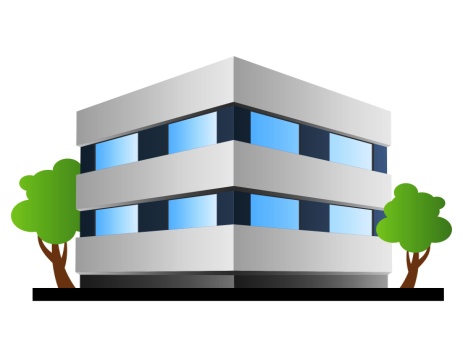 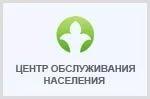 Информацию  по государственным услугам можно также посмотреть на интернет – ресурсе 
КГД МФ РК: www.kgd.gov.kz  и на www.egov.kz
Перечень государственных услуг, оказываемых  органами государственных доходов, которые возможны получению через Государственную корпорацию «Правительство для граждан»
1)  Регистрационный учет лица, занимающегося частной практикой;
2)  Регистрация налогоплательщиков;
3) Присвоение персонального идентификационного номера (ПИН-код) производителям (импортерам) отдельных видов нефтепродуктов, а также на товары производителей и импортеров некоторых видов подакцизной продукции, авиационного топлива и мазута;
4)   Выдача справки о суммах полученных доходов из источников в Республике Казахстан и удержанных (уплаченных) налогов.
5)   Подтверждение резидентства Республики Казахстан;
6)   Приостановление (продление, возобновление) представления налоговой отчетности;
7)   Прием налоговой отчетности;
8)   Отзыв налоговой отчетности;
9) Проведение зачетов и возвратов налогов, платежей в бюджет, пени, штрафов;
10) Возврат подоходного налога, удержанного у источника выплаты;
11) Изменение сроков исполнения налогового обязательства по уплате налогов и (или) плат;
12) Прием налоговых форм при экспорте (импорте) товаров в Еврозийском экономическом союзе;
13) Принятие предварительных решений о происхождении товаров;
14) Принятие предварительных решений по классификации товара; 
15) Выдача решения о классификации товара в несобранном или разобранном виде, в том числе в некомплектном или незавершенном виде, ввоз которого предполагается различными партиями в течение определенного периода времени; 
16) Включение в реестр владельцев складов хранения собственных товаров;
17) Изменение сроков исполнения налогового обязательства по уплате налогов и (или) плат;
18) Апостилирование официальных документов, исходящих из структурных подразделений Министерства финансов Республики Казахстан и (или) их территориальных подразделений.



)